1
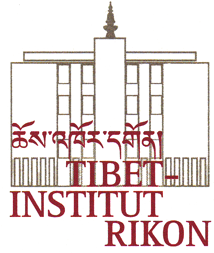 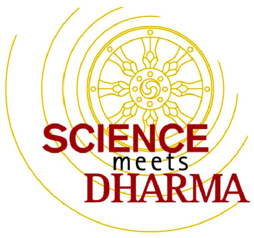 Science Introduction Workshop 1
རྫས་སྦྱོར་རིག་པ།
Chemistry
Dr. Werner Nater
Project Manager "Science meets Dharma"
Tibet Institute Rikon, Switzerland
Translations: Kalsang Gyatso, Tenzin TsondueCooperation: Maja Burkhard, Dr. Gabriele Kammradt
Kathmandu
March 2020
How can we change and use them?གང་འདྲ་བྱེད་ནས་ང་ཚོས་བེམ་རྫས་རྣམས་ལ་འགྱུར་བ་གཏོང་ཐུབ་པ་དང་བཀོལ་སྤྱོད་བྱེད་ཐུབ།
What are their properties?བེམ་རྫས་ཀྱི་ཁྱད་ཆོས་གང་དང་གང་རེད་དམ།
What are they made of?བེམ་རྫས་རྣམས་གང་གིས་བསྒྲུབས་སམ།
Definition Chemistryམཚན་ཉིད།    རྫས་སྦྱོར་རིག་པ།
Chemistry is the science investigating the substances around us.རྫས་སྦྱོར་རིག་པ་ནི་ང་ཚོའི་མཐའ་འཁོར་ལ་ཡོད་པའི་བེམས་རྫས་རྣམས་ལ་རྟོག་ཞིབ་བྱ་རྒྱུའི་ཚན་རིག་གི་སྡེ་ཚན་ཞིག་ལ་ཟེར།
3
Two fundamental interests:གྲུབ་དོན་གལ་ཆེན་གཉིས།
1. What is a substance?    བེམ་རྫས་ཟེར་ན་གང་རེད་དམ།
2. How do substances change?    གང་འདྲ་བྱེད་ནས་བེམ་རྫས་རྣམས་ལ་འགྱུར་བ་འགྲོ།
4
1 Form     –     2 Substance   
 ༡ ངོ་བོ།      –         ༢ བེམ་རྫས།
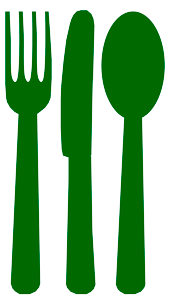 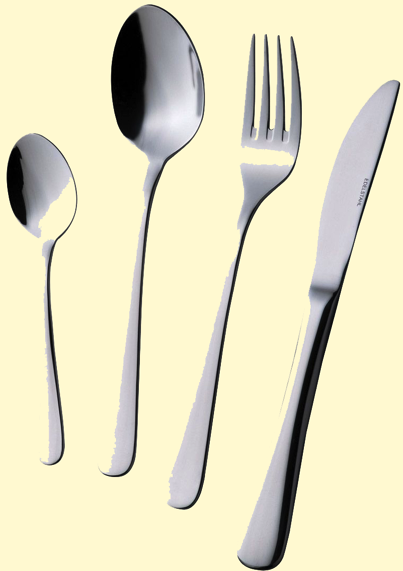 Metal
ལྕགས་རིགས།
Plastic
འགྱིག
5
[Speaker Notes: Knife fork spoon = cutlery]
How do substances change?

 གང་འདྲ་བྱེད་ནས་བེམ་རྫས་རྣམས་ལ་འགྱུར་བ་འགྲོ།
6
Projector offExperiments
7
[Speaker Notes: Exp: 0. Add sand into water  1. Solve sugar or salt in water 2. Glowing a nail  3. Melt chocolate 4. Boil ice]
Experiment: Dissolving sugar or salt in waterབརྟག་དཔྱད།	  ཀ་རའམ་ཚྭ་ཆུའི་ནང་ལ་བཞུ་བ།
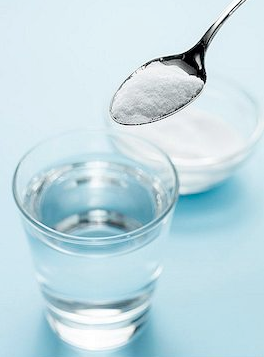 8
[Speaker Notes: If instead of sugar/salt Calciumchloris is used a change in temperature (energy) can measured.
From:https://swe.our-happy-life.com/does-saltwater-and-baking-soda-gargle-help-sore-throat-2805]
Movie
9
[Speaker Notes: Movie:Dissolving Table-Salt]
Experiment: Heating a common metal – a nailབརྟག་དཔྱད། འཆར་ཅན་བེད་སྤྱོད་བྱེད་པའི་ལྕགས་རིགས་ཚ་པོ་བཟོ་བ། - གཟེར།
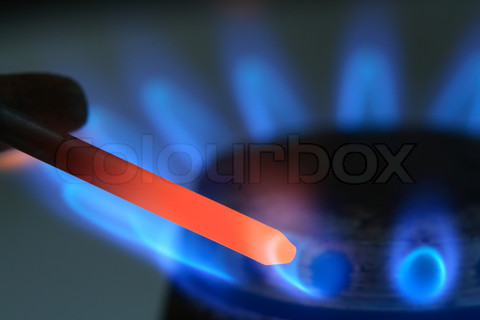 10
[Speaker Notes: YES, some change we can see]
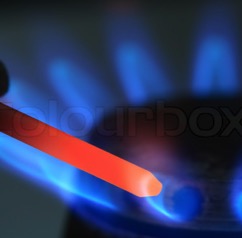 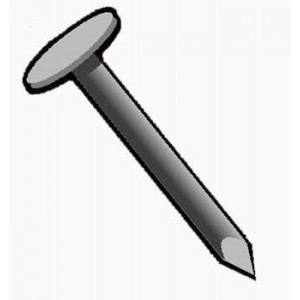 2. Transformation of energy ?
   ནུས་པའི་འཕོ་འགྱུར་འདུག་གམ།
1. Transformation of matter ?
    བེམ་གཟུགས་ཀྱི་འཕོ་འགྱུར་འདུག་གམ།
Transformation ?  འཕོ་འགྱུར། ?
=>
=>
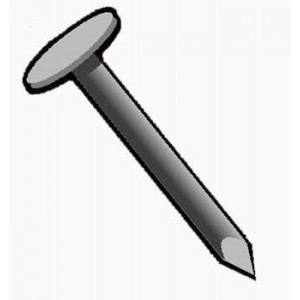 NO      མེད།
YES     ཡོད།
11
[Speaker Notes: TRANSFORMATION OF HEAT (IN THE METAL) INTO LIGHT SENT OUT
HOW LONG did the metal send out / emit light? Only as long as it is fed with heat.  Now we stop heating. What will happen then? Please try to predict the next moment !
Transformation of matter: no   
Why so ????? =>  Our argument is this: the metal at the end remains unchanged, it is still the metal.]
Experiment : Melting substancesབརྟག་དཔྱད།	   བེམ་རྫས་བཞུ་བ།
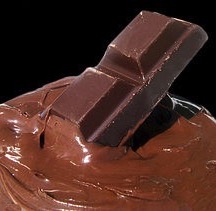 Observation : By heat we can melt solid substancesལྟ་ཞིབ།	ང་ཚོས་དྲོད་གཏོང་བའི་ཐོག་ནས་སྲ་གཟུགས་ཀྱི་བེམ་རྫས་རྣམས་བཞུ་ཐུབ།
12
Observation : By heat we can melt solid substancesལྟ་ཞིབ། 	 ང་ཚོས་དྲོད་གཏོང་བའི་ཐོག་ནས་སྲ་གཟུགས་ཀྱི་བེམ་རྫས་རྣམས་བཞུ་ཐུབ།
Note :	Melted chocolate is still a chocolate.དྲན་ཐོ།	Melting does not transform the matter. 
	No new substance.	བཞུ་བའི་ཅོག་ལེ་ཊི་ནི་ད་དུང་ཡང་ཅོག་ལེ་ཊི་རེད།	གཤེར་ཁུར་བཞུ་ན་ཡང་བེམ་གཟུགས་ལ་འཕོ་འགྱུར་མི་འགྲོ།	བེམ་རྫས་གསར་པ་མེད་པ།
Only Change in state of matterབེམ་གཟུགས་ཀྱི་གནས་བབས་ཁོ་ནར་འགྱུར་བ་འགྲོ་བ་རེད།
13
[Speaker Notes: The same for solidification by cooling]
The states of matter
བེམ་གཟུགས་ཀྱི་གནས་བབས།
Water exists in 3 states 
ཆུའི་གནས་བབས་གསུམ།
Chocolate exists in 2 states
ཅོག་ལེ་ཊིའི་གནས་བབས་གཉིས།
Water
Vapourརླངས་པ།
Waterཆུ།
Solid and liquid
སྲ་གཟུགས།  གཤེར་གཟུགས།
Iceའཁྱགས་པ།
14
འགྱུར་བ་མ་ཕྱིན་པ་གང་འདུག
What remains constant?
The states of matter
བེམ་གཟུགས་ཀྱི་གནས་བབས།
What changes?
འགྱུར་བ་ཕྱིན་པ་གང་འདུག
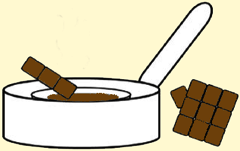 No transformation of matter 	བེམ་གཟུགས་ལ་འཕོ་འགྱུར་མེད་པ།
No new substance 	བེམ་རྫས་གསར་པ་མེད་པ།
But	ཡིན་ནའང།
Yes, change of state from solid 	སྲ་གཟུགས་ནས་གཤེར་གཟུགས་དང་དེ་ནས་རླངས་ 
to liquid to gaseous state	གཟུགས་ཀྱི་གནས་བབས་སུ་འགྱུར་བ་འགྲོ་ཡོད།
15
Add energy ནུས་པ་སྣོན།
Remove energy
 ནུས་པ་སེལ།
The states of matter
བེམ་གཟུགས་ཀྱི་གནས་བབས།
སྲ་གཟུགས།
གཤེར་གཟུགས།
རླངས་གཟུགས།
Click -> Show model
16
[Speaker Notes: file:///Users/wernernater/Documents/@WORK/Projekt%20SmD%20(T)/SmD_Studyweek_SIW%20(TW)/Science%20Introd%20Workshops_2020/Papers%20Werner/states-of-matter-basics_bo.html

https://phet.colorado.edu/sims/html/states-of-matter-basics/latest/states-of-matter-basics_bo.html]
Movie: Model liquide - solid - gas
https://www.youtube.com/watch?v=jkRuDFxoKEQ
17
Transformation of matter
བེམ་གཟུགས་ཀྱི་འཕོ་འགྱུར།
Transformation of matter = Chemical reactions
བེམ་གཟུགས་ཀྱི་འཕོ་འགྱུར།   =     རྫས་འགྱུར་སྦྲེལ་སྦྱོར།
Experiment : བརྟག་དཔྱད།Burning the metal magnesium
མེག་ནི་སི་ཡམ་མམ་དཀར་གཡའི་ལྕགས་རྫས་མེར་སྲེག་པ།
18
Projector offExperiments
19
[Speaker Notes: Exp: 1.Burning magnesium 2.Burning steel wool]
X
Transformation of matter
བེམ་གཟུགས་ཀྱི་འཕོ་འགྱུར།
Experiment : Burning the metal magnesium
བརྟག་དཔྱད།       མེག་ནི་སི་ཡམ་མམ་དཀར་གཡའི་ལྕགས་རྫས་མེར་སྲེག་པ།
Stop heating
ཚ་པོ་བཟོ་མཚམས་འཇོག་པ།
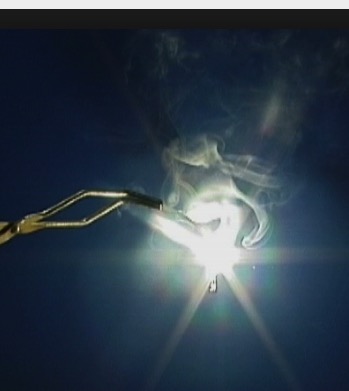 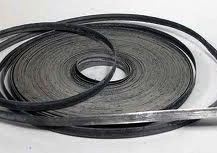 Chemical reaction -> light
 རྫས་འགྱུར་སྦྲེལ་སྦྱོར། -> འོད།
Substance 1 
བེམ་རྫས། ༡
==> Hidden energy  མངོན་མེད་ནུས་པ།
20
[Speaker Notes: Which is the cause of the light emission? Heating???? NO. Light is produced by the chemical reaction itself. Transformation of matter produces light. Not always as we know.  But yes in this case.]
1. Transformation of matter ?
     བེམ་གཟུགས་ཀྱི་འཕོ་འགྱུར་འདུག་གམ།
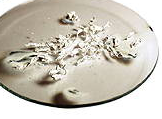 Transformation of matter
བེམ་གཟུགས་ཀྱི་འཕོ་འགྱུར།
2. Transformation of energy ?
    ནུས་པའི་འཕོ་འགྱུར་འདུག་གམ།
YES     ཡོད།
YES     ཡོད།
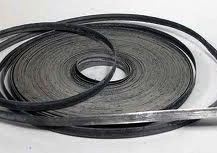 White powder ཐལ་བ་དཀར་པོ།
Chemical reaction -> light
རྫས་འགྱུར་སྦྲེལ་སྦྱོར། -> འོད།
New substance 2བེམ་རྫས་གསར་པ། ༢
Substance 1 
བེམ་རྫས། ༡
21
[Speaker Notes: Production of light. You surely saw well, that light production started in a very precise moment. The temperature of the magnesium has to arrive at a certain, very specific point. At least 450°C
Transformation of matter: no   why ????? =>  metal remains metal
PLEASE OBSERVE EXACTLY THE MOMENT I REMOVE THE METAL FROM THE HEAT.]
new properties   ཁྱད་ཆོས་གསར་པ།
Transformation of matter
བེམ་གཟུགས་ཀྱི་འཕོ་འགྱུར།
new substance : Iron + Oxygen
བེམ་རྫས་གསར་པ།  :  ལྕགས། + འཚོ་རླུང་།
The chemical reaction   རྫས་འགྱུར་སྦྲེལ་སྦྱོར།
Experiment  བརྟག་དཔྱད།
Observation  ལྟ་ཞིབ།
Weight?	ལྗིད་ཚད།
Colour?	ཁ་དོག
Surface condition?	ངོས་ཀྱི་གནས་སྟངས།
Stability?	སྲ་བརྟན།
Combusting Iron ལྕགས་མེ་ལ་སྲེག་པ།
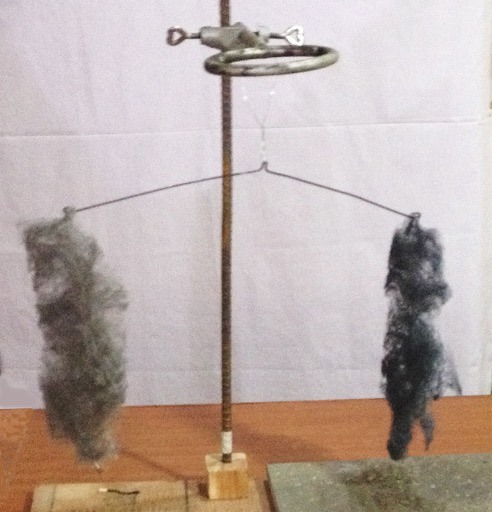 =>  Ferrite = Rust
=>   གཡའ།  = བཙའ།
22
[Speaker Notes: Make a drawing before and after the experiment in your handout. Write down the differences of the material into your handout.]
Transformation of matter
བེམ་གཟུགས་ཀྱི་འཕོ་འགྱུར།
Combustion is always a transformation of matter
=  Chemical reaction
འབར་སྲེག་ནི་ག་དུས་ཡིན་ཡང་བེམ་གཟུགས་ཀྱི་འཕོ་འགྱུར་ཡིན།  
= རྫས་འགྱུར་སྦྲེལ་སྦྱོར།
23
Transformation of matter
བེམ་གཟུགས་ཀྱི་འཕོ་འགྱུར།
Fundamental chemical law
རྫས་འགྱུར་གཏན་ཁྲིམས་ཀྱི་རྩ་དོན།
Substances do not disappear
བེམ་རྫས་རྣམས་ནམ་ཡང་རྩ་མེད་དུ་མི་འགྲོ།
Substances are transformed 
into other substances through chemical reaction
བེམ་རྫས་གཅིག་བེམ་རྫས་གཞན་ཞིག་ལ་རྫས་འགྱུར་སྦྲེལ་སྦྱོར་གི་ཐོག་ནས་
འཕོ་འགྱུར་འགྲོ།
24
Transformation of matter
བེམ་གཟུགས་ཀྱི་འཕོ་འགྱུར།
Combustion : Energy born from matter
འབར་སྲེག         བེམ་གཟུགས་ལས་ནུས་པ་བྱུང་བ།
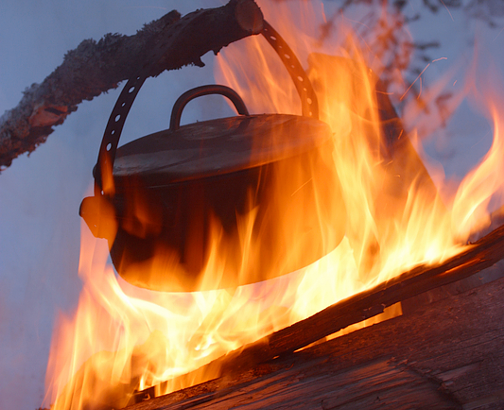 25
Transformation of matter
བེམ་གཟུགས་ཀྱི་འཕོ་འགྱུར།
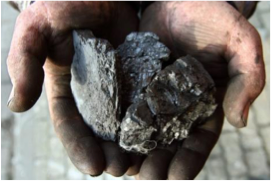 3 Substances     བེམ་རྫས་ ༣
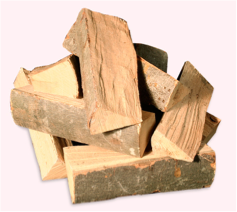 Hidden energyམངོན་མེད་ནུས་པ།
26
[Speaker Notes: Change of movement, heat absorption, light emission. Or reaction with oxygen = O-atoms between the Mg-atoms = change, change => in this special case light emission]
Activation energy tostart the reaction
རྫས་འགྱུར་འགོ་འཛུགས་པའི་ཆེད་དུ་
དགོས་ངེས་ཀྱི་ཉུང་མཐའི་ནུས་པ།
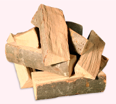 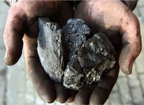 Chemical Energy within matterབེམ་གཟུགས་ནང་གི་རྫས་ནུས།
What is needed to start fire?མེ་སྤོར་བའི་ཆེད་གང་དགོས་སམ།
Three things are necessary
ཆ་རྐྱེན་གསུམ་ཚང་དགོས།
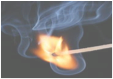 Fuel	བུད་རྫས།
Oxygen	 འཚོ་རླུང་།
Heat to start	འགོ་འཛུགས་པའི་ཆེད་དུ་དྲོད།
Energy produced : Heat + Light    ནུས་པ་བསྐྲུན་པ།          དྲོད།  +  འོད།
27
1.  HEAT  =>  LIGHT
Transformation of matter : NO
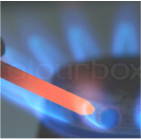 2. HIDDEN ENERGY  =>  LIGHT
Transformation of matter : YES
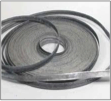 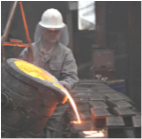 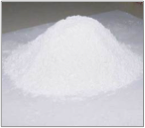 Transformation of matter
བེམ་གཟུགས་ཀྱི་འཕོ་འགྱུར།
The states of matter
བེམ་གཟུགས་ཀྱི་གནས་བབས།
༢ 	    མངོན་མེད་ནུས་པ།   =>  འོད། 
 བེམ་གཟུགས་ཀྱི་འཕོ་འགྱུར་འདུག་གམ། : ཡོད།
༡ 		  དྲོད།   =>   འོད། 
བེམ་གཟུགས་ཀྱི་འཕོ་འགྱུར་འདུག་གམ། : མེད།
New Substanceབེམ་རྫས་གསར་པ།
28
Your own experiment with a candle
ཁྱེད་རང་གི་ངོས་ནས་ཡང་ལཱར་བརྟག་དཔྱད།
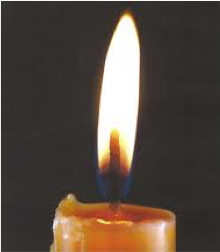 29
[Speaker Notes: Organise the experiment. Explain and show step by step what to do]
Wick
སྡོང་རས།
Dark flame
མེ་ལྕེ་ནག་པོ།
Luminous flame
བཀྲ་མདངས་ཅན་གྱི་མེ་ལྕེ།
Wax
ལ་ཞུ།
Parts of a candle  ཡང་ལཱའི་ཆ་ཤས།
What produces the flame?    	   མེ་ལྕེ་གང་གིས་བསྒྲུབས་སམ།
What is the flame made of?  	   མེ་ལྕེ་ག་རེད་བསྒྲུབས་སམ།
30
[Speaker Notes: The Students have: a candle, matches, tin foil, a wooden peg, a soup plate, some small pieces of wax, a piece wick, a glas filled with water, a glass slide. Handout.
Make a drawing of the burning candle into your handout. Name the different parts.]
Observe ! Where do you find the solid state? the liquid state? the gaseous state?
Candle wax, no flameཡང་ལཱའི་ལ་ཞུ། མེ་ལྕེ་མེད་པ།
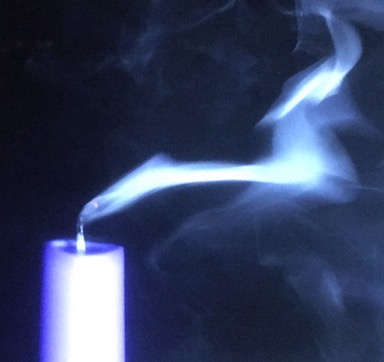 ལྟ་ཞིབ།
སྲ་གཟུགས་ཀྱི་གནས་བབས། 	
གཤེར་གཟུགས་ཀྱི་གནས་བབས།	?རླངས་པའི་གནས་བབས།	?
བཅས་ག་པར་འདུག་གམ། 	?
Transformation of matter ?
བེམ་གཟུགས་ཀྱི་འཕོ་འགྱུར་འདུག་གམ།
NOམེད།
31
[Speaker Notes: So here is a "mere" change in the aggregate state. Gaseous wax has a pungent smell, forms white plumes, and with some skill the white plume can be re-lit with a match. => it is a flammable gas => still wax.]
1. Find out   འཚོལ།
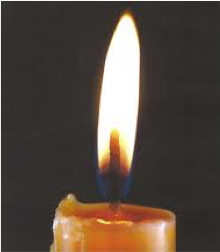 Is the burning of candle wax 
a transformation of matter?
ཡང་ལཱ་སྲེག་བཞིན་པའི་སྐབས་སུ་བེམ་གཟུགས་ལ་
འཕོ་འགྱུར་འགྲོ་ཡི་ཡོད་དམ།
Explanation  འགྲེལ་བཤད།
-  Gaseous wax is no more found	རླངས་གཟུགས་ཅན་གྱི་ལ་ཞུ་རྙེད་མི་ཐུབ།
-  Hidden energy is released, therefore chemical reaction	མངོན་མེད་ནུས་པ་ཕྱིར་གློད་གཏོང་བ་དང་དེ་ལ་བརྟེན་ནས་རྫས་འགྱུར་སྦྲེལ་སྦྱོར།
32
2. Find out   འཚོལ།
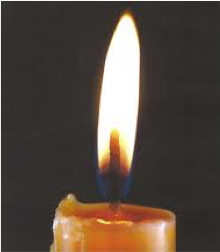 What is burning?
 the wick? 
 the wax? 

ག་རེ་མེས་འཚིག་གི་འདུག
-  སྡོང་རས།
-  ལ་ཞུ།
Explain! འགྲེལ་བཤད་རྒྱོབ།
33
Projector offExperiment
34
[Speaker Notes: Exp: Candle]
Movie
Analyse the reaction product
རྫས་འགྱུར་གྱི་གྲུབ་རྫས་ལ་དཔྱད་ཞིབ་བྱེད།
After Burning wax   ⇒    Gaseous substance?  མེ་འབར་ཚར་བའི་རྗེས་ཀྱི་ལ་ཞུ།   ⇒   རླངས་གཟུགས་ཅན་གྱི་བེམ་རྫས་ཡིན་ནམ།
Transformation of matter   =   Chemical reaction
བེམ་གཟུགས་ཀྱི་འཕོ་འགྱུར།	         =  རྫས་འགྱུར་སྦྲེལ་སྦྱོར།
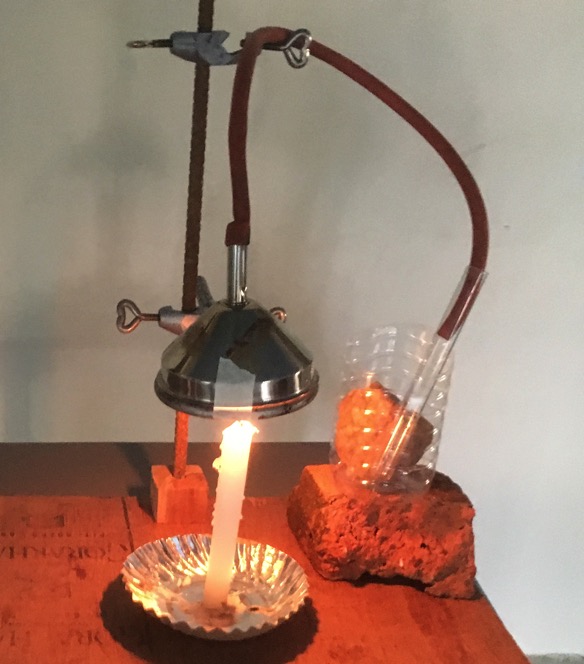 36
[Speaker Notes: The best way of testing for Carbon dioxide is to bubble it through lime water. A positive test will result in the lime water turning milky. Lime water turns milky as the Calcium hydroxide (chemical name for limewater) reacts with carbon dioxide to form Calcium Carbonate which is insoluble in water and thus forms a milky white precipitate.]
Questions:   དྲི་བ།
Transformation of matter
བེམ་གཟུགས་ཀྱི་འཕོ་འགྱུར།
1.	How does the change occur in 	the matter?
༡  གང་འདྲ་བྱེད་ནས་བེམ་གཟུགས་ལ་འགྱུར་བ་
    འགྲོ་ཡི་རེད།
Wood or coal is burned. 
ཤིང་ངམ་རྡོ་སོལ་མེར་སྲེག་པ།
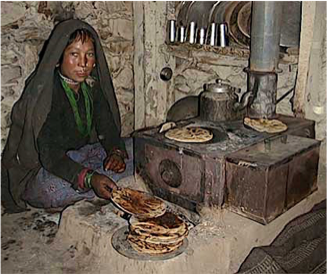 2.	Why do we need chimney?
༢	ང་ཚོར་དུ་ཁུང་ཅིའི་ཕྱིར་དགོས་སམ།
37
[Speaker Notes: TO DISCUSS.
1) Intended: Participants look at the chapatis that do not undergo any chemical reaction (transformation)
Burning wood => What do the chemically experienced participants think?
2) Fireplace: We have found out that gases are produced when burning. Maybe there is time left to mention the dangers of CO2 (carbon monoxide as a product of incomplete combustion in the event of a lack of oxygen will have to be left out or postponed to a question time perhaps later)]
Summary   མཐའ་སྡོམ།
Heating the wick makes the  	སྡོང་རས་དྲོད་ནས་སྲ་གཟུགས་གནས་བབས་solid wax melt 	ཀྱི་ལ་ཞུ་བཞུ་བ།	
The liquid wax is soaked up by	གཤེར་གཟུགས་གནས་བབས་ཀྱི་ལ་ཞུ་རྣམས་	 the wick	སྡོང་རས་ཀྱི་འཐེན་པ།
Within the luminous flame, there	བཀྲ་མདངས་ཅན་གྱི་མེ་ལྕེའི་ནང་དུ་is a transitional substance 	འགྱུར་འགྲོས་ཀྱི་བེམ་རྫས་དེ་ཡོད།              	
Gaseous wax is burning    	རླངས་གཟུགས་གནས་བབས་ཀྱི་ལ་ཞུ་མེ་འབར་བ།
In the luminous flame 	བཀྲ་མདངས་ཅན་གྱི་མེ་ལྕེའི་ནང་དུ་Carbon is burned 	ཁར་སྦོན་འཚིག་པ།
Combustion of Carbon with	ཁར་སྦོན་དེ་འཚོ་རླུང་དང་སྲེག་ནས་བེམ་རྫས་Oxygen to a new substance 	གསར་པ་བསྒྲུབས་པ།
38
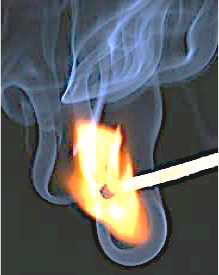 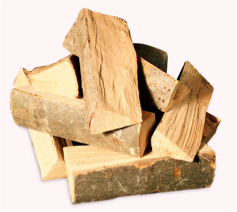 Hidden energy within matterབེམ་གཟུགས་ནང་གི་མངོན་མེད་ནུས་པ།
39
Where does this hidden energy come from? 
མངོན་མེད་ནུས་པ་དེ་གང་ནས་ཡོང་ངམ།
40
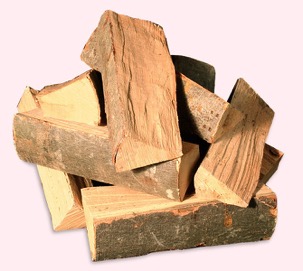 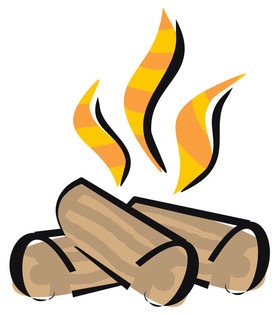 Sun light harvesting  Hidden energy in wood and fuelsཉི་འོད་བཀོལ་སྤྱོད་བྱེད་པ།      ཤིང་དང་རྡོ་སྣུམ་ནང་གི་མངོན་མེད་ནུས་པ།
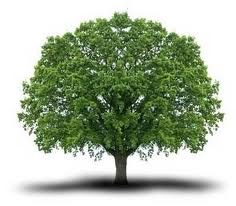 Plant growing:    Transformation of light into energy   hidden energy
འཚར་བའི་རྩི་ཤིང་།    ཉི་འོད་ནས་ནུས་པར་འཕོ་འགྱུར་འགྲོ་བ།        མངོན་མེད་ནུས་པ།
Wood burning: Transformation of hidden energy  light and heat
ཤིང་སྲེག་པ།	        མངོན་མེད་ནུས་པའི་འཕོ་འགྱུར་འགྲོ་བ།      འོད་དང་དྲོད།
41
[Speaker Notes: A transition to fossil and regenerative energy sources could be discussed here]
Everything is recycledཐམས་ཅད་བསྐྱར་སྐོར་བྱེད་པ་རེད།
No waste བེད་མེད་གཅིག་ཀྱང་མེད།
Cycles in nature   རང་བྱུང་ཁམས་ཀྱི་རྒྱུན་འཁོར།
42
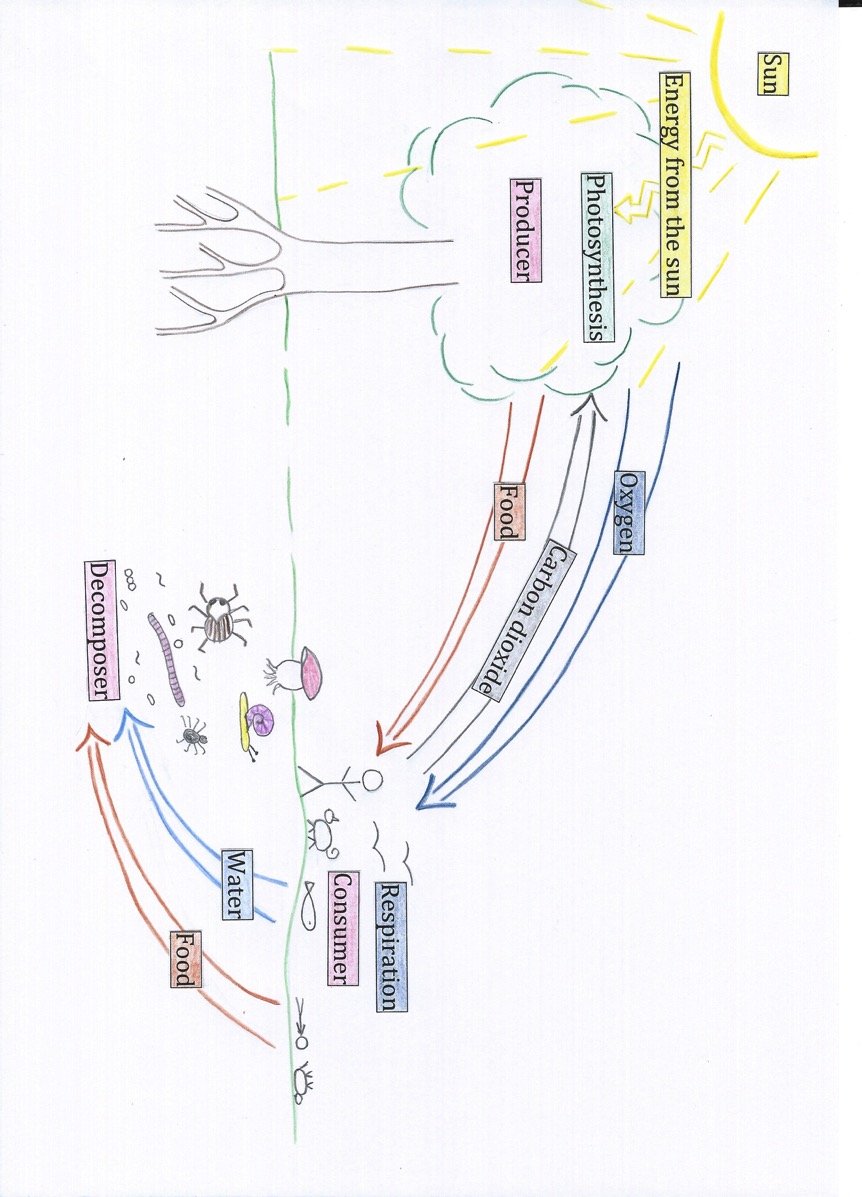 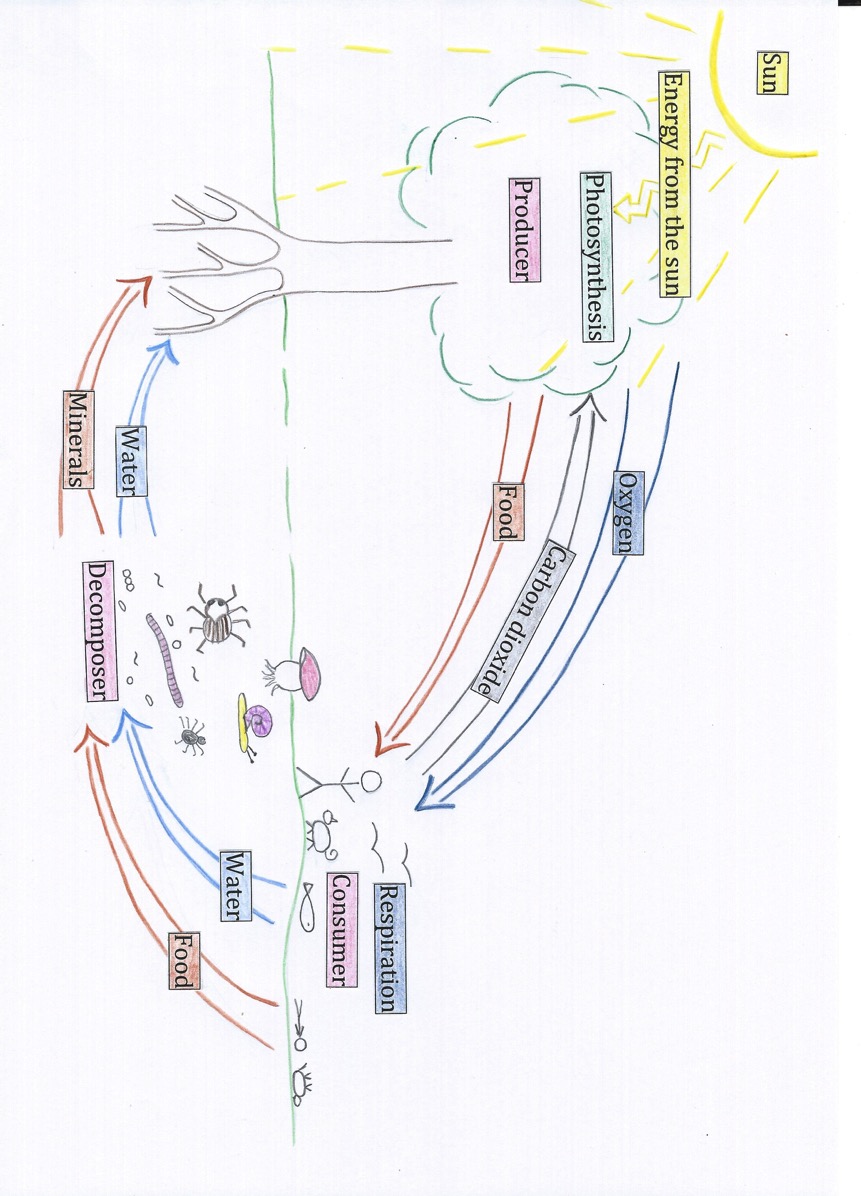 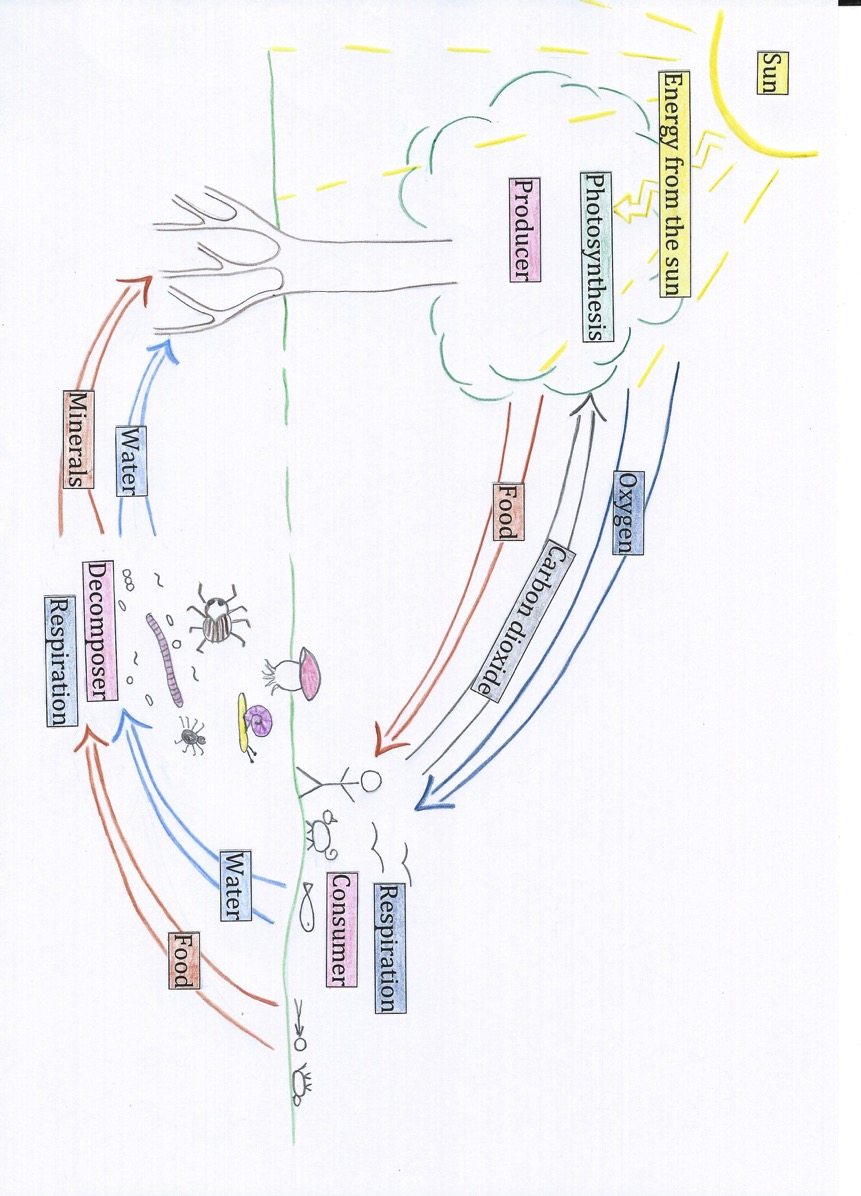 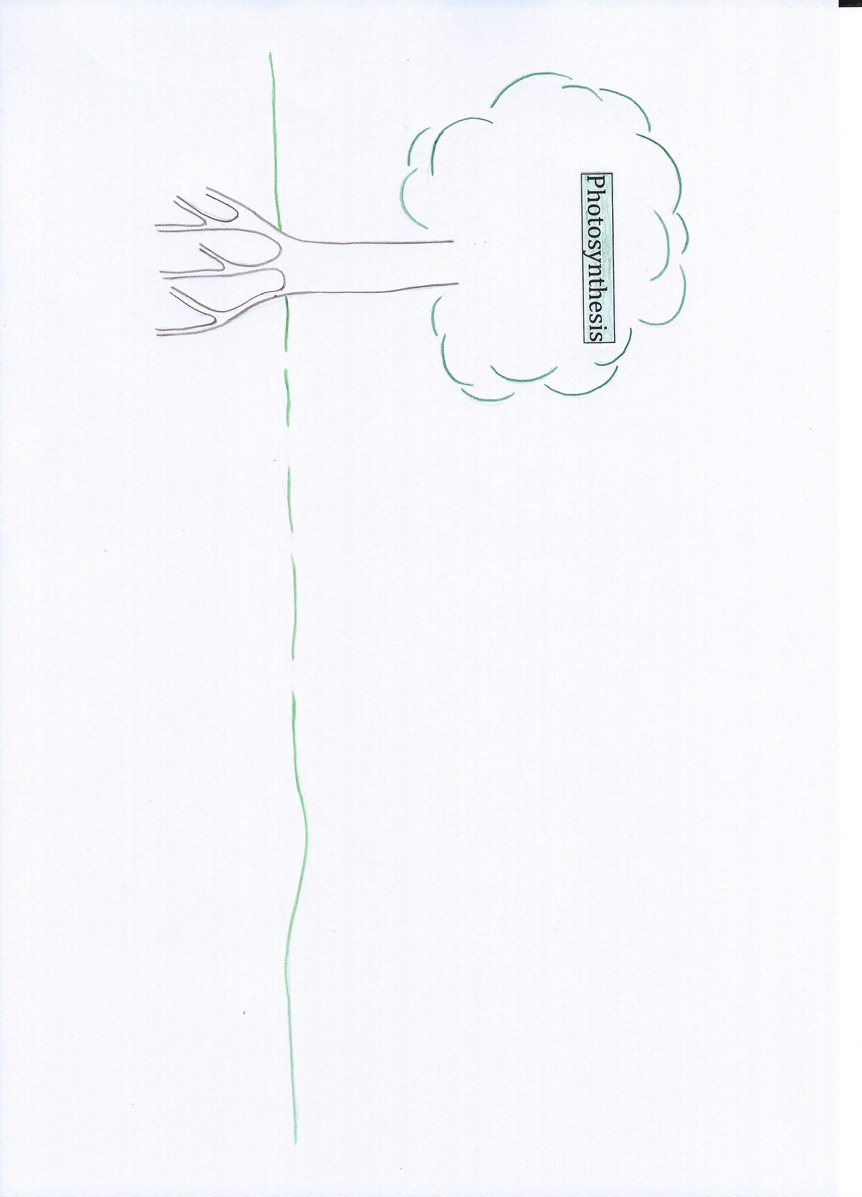 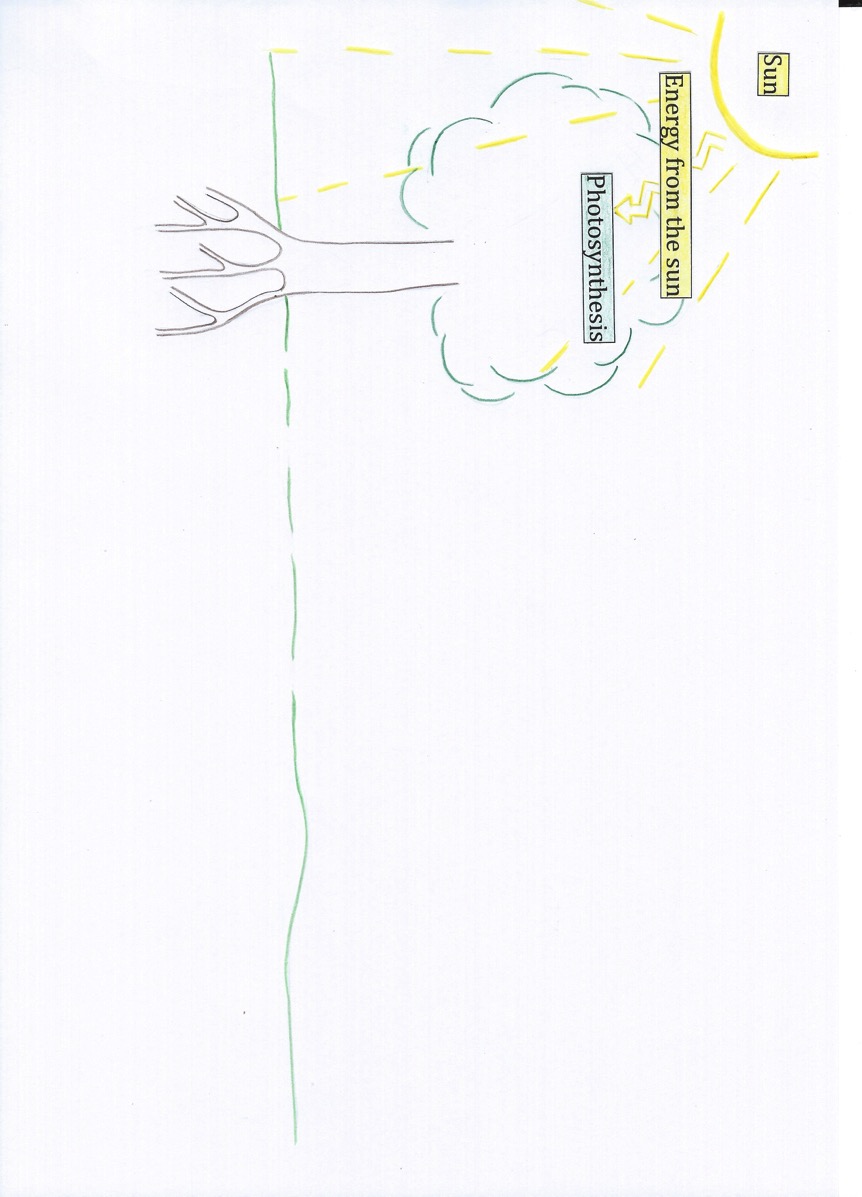 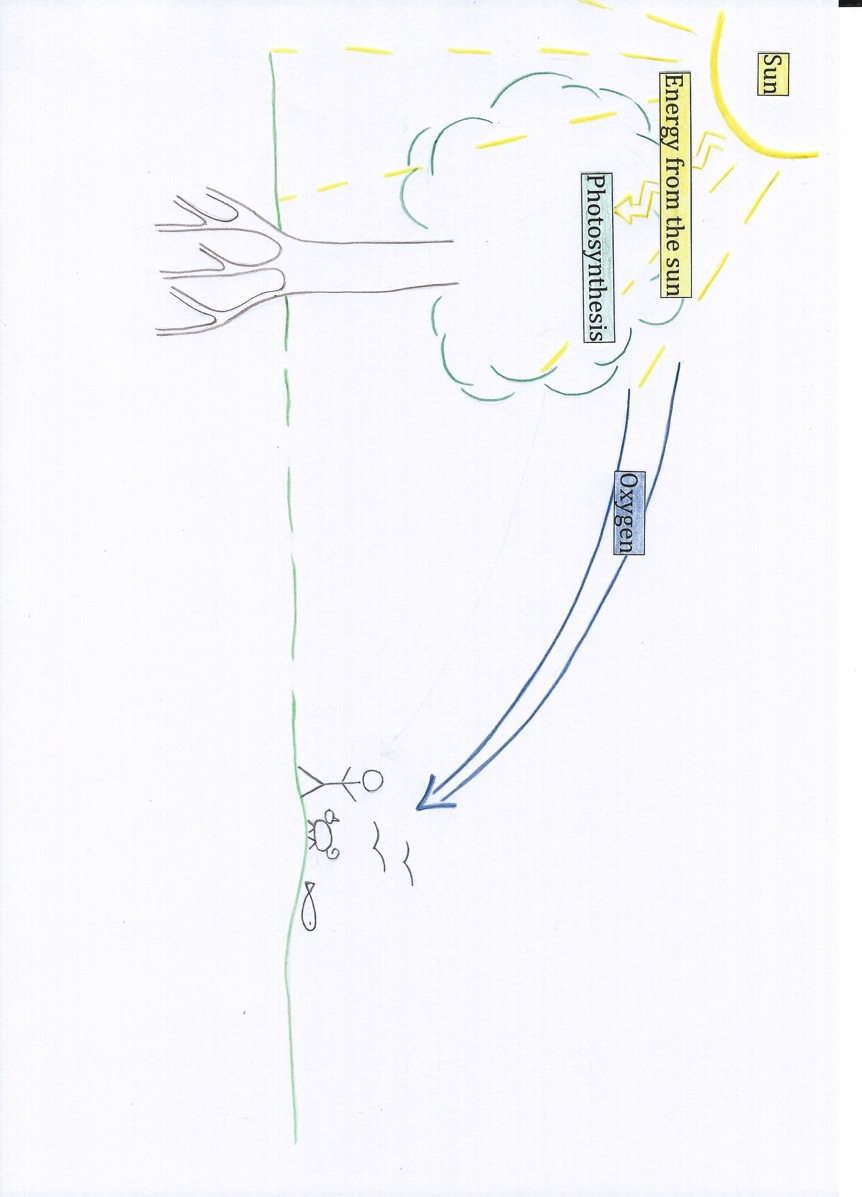 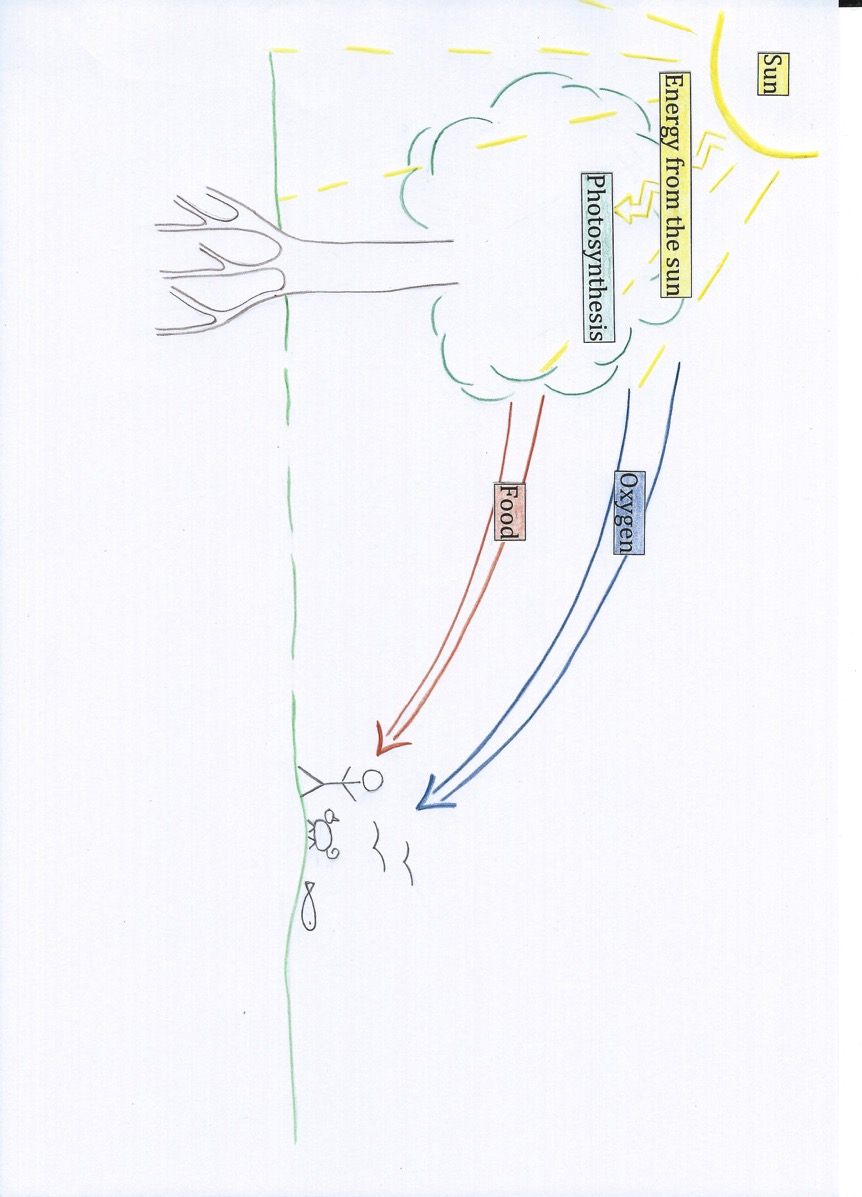 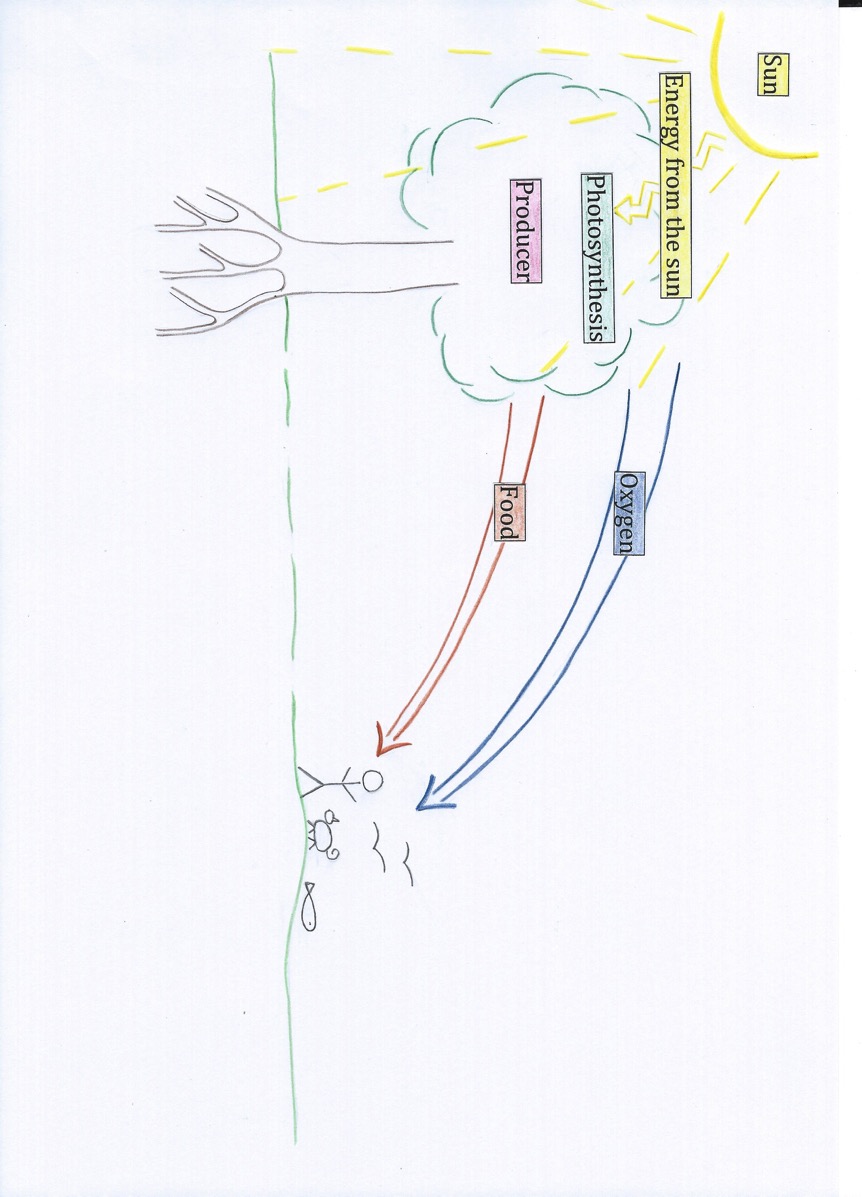 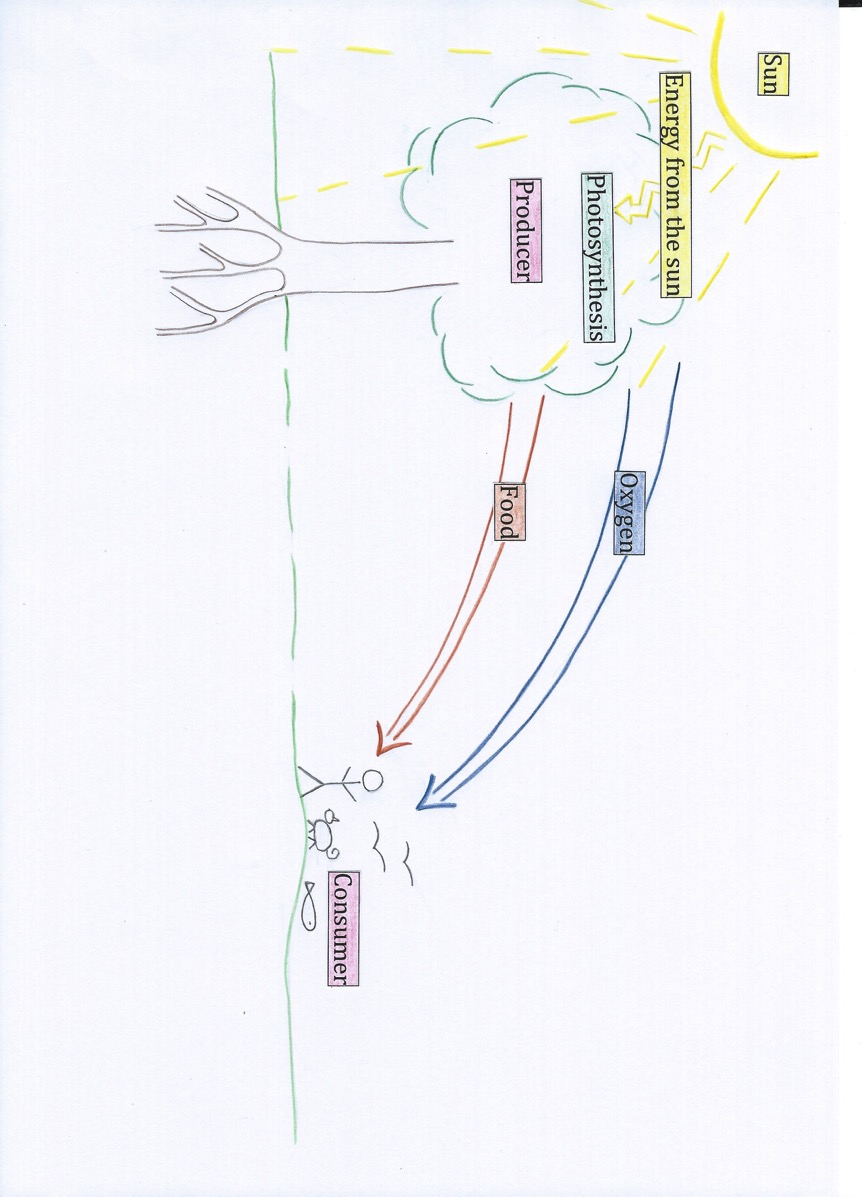 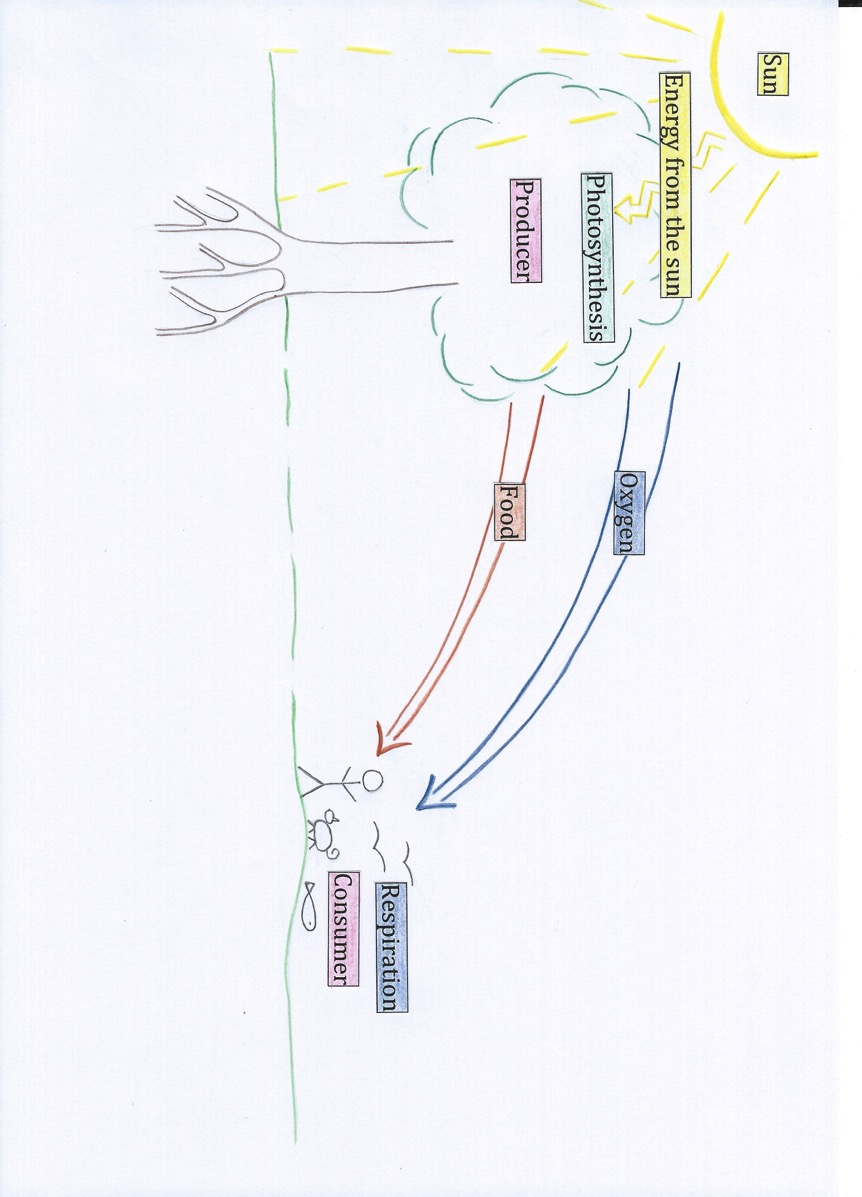 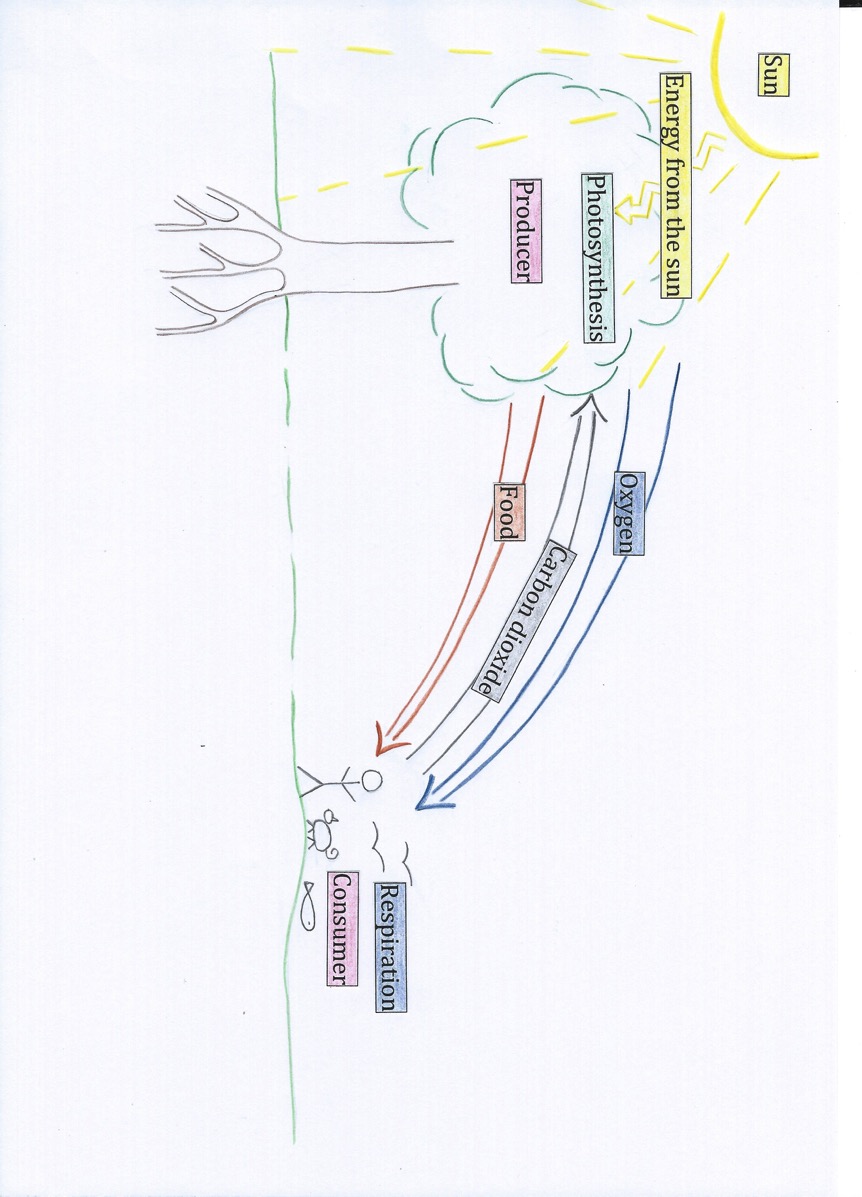 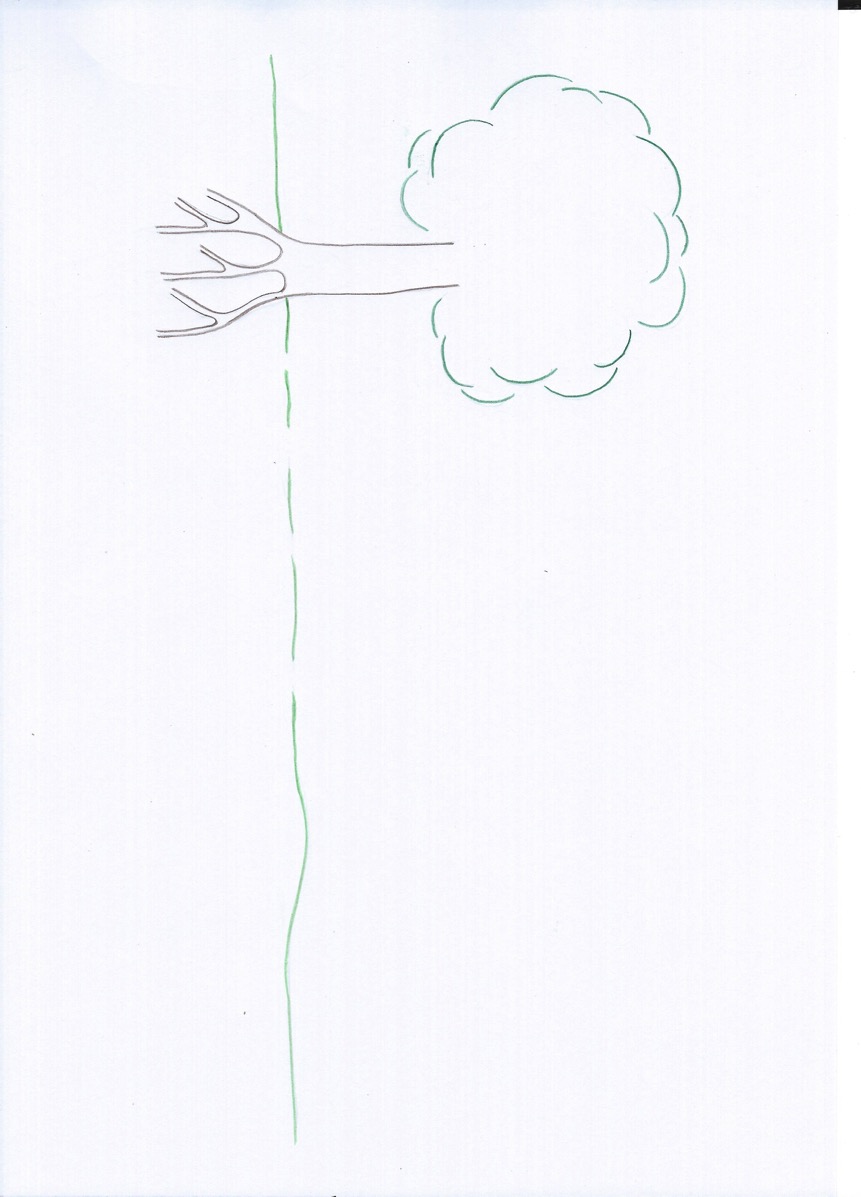 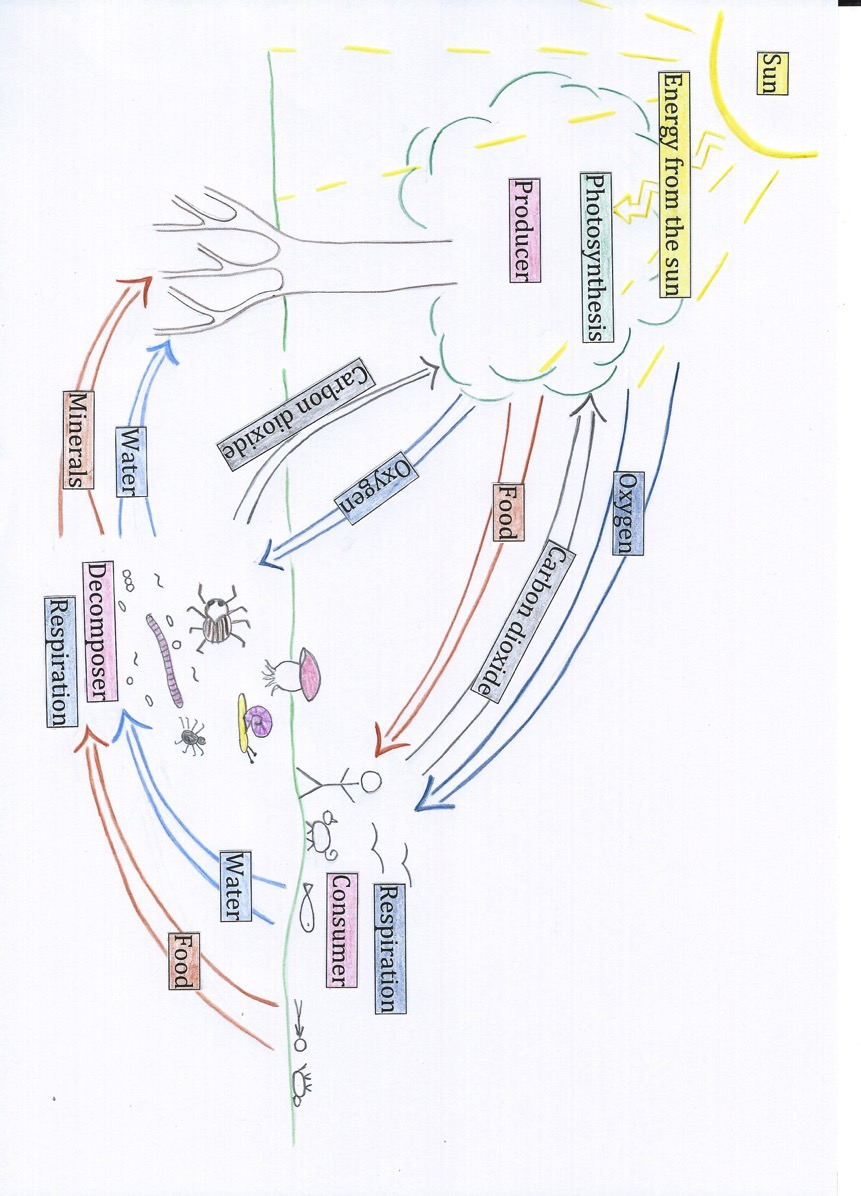 Cycles in nature : no waste རང་བྱུང་ཁམས་ཀྱི་རྒྱུན་འཁོར།  བེད་མེད་གཅིག་ཀྱང་མེད།
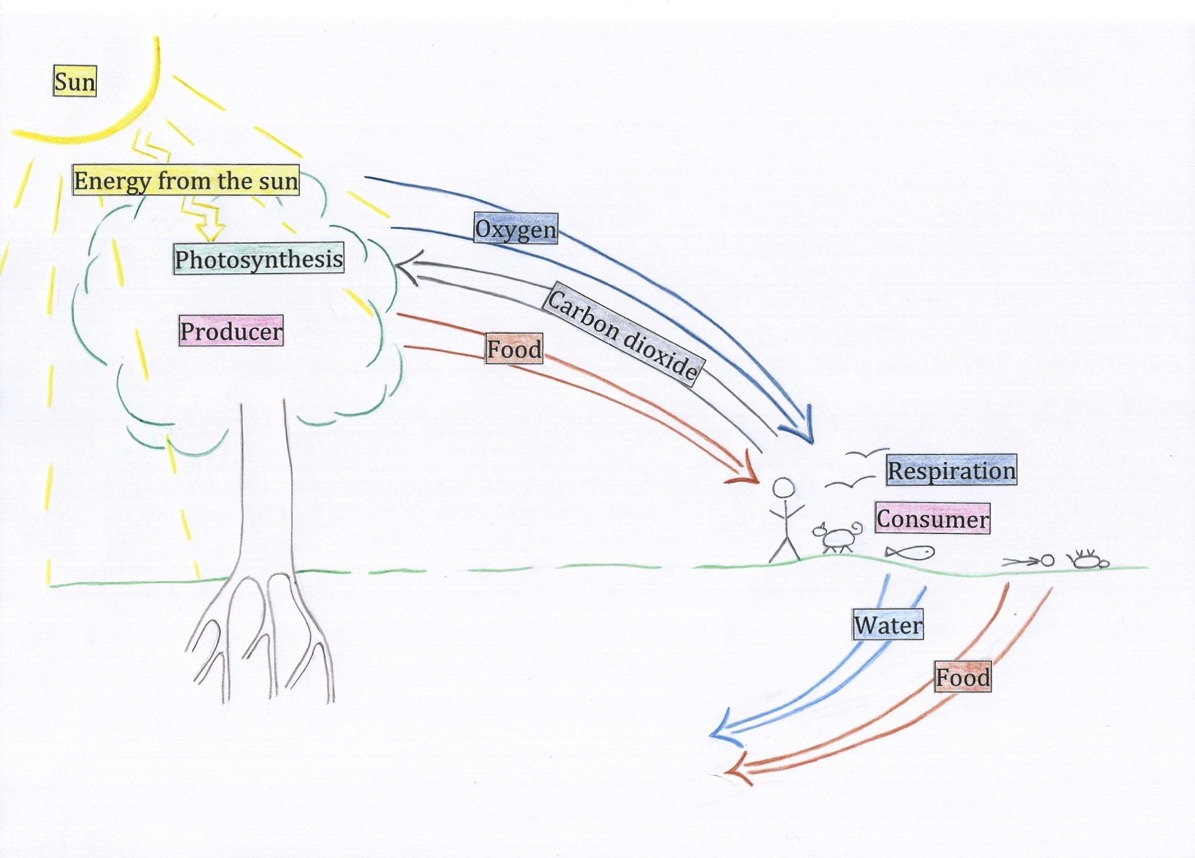 Designed by  Gabriele Kammradt
43
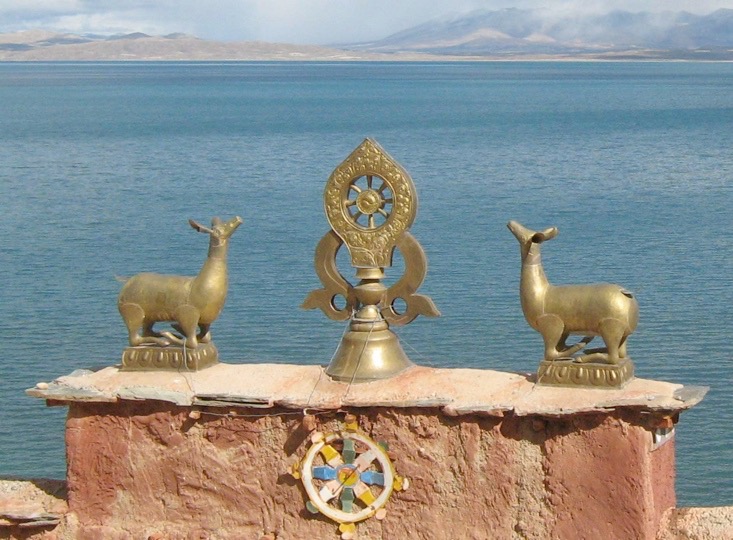 ཐུགས་རྗེ་ཆེ།
44
Gossul Gompa und Manasarova See
?...
45
46
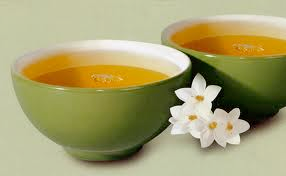 Tea break
47